Canadian Ecosystem Extent Demonstrator: Hudson Bay Lowlands - Report on Outcomes and Future Developments
Jason Duffe, ECCC
Agenda Item 2.2
38th CEOS Plenary
Montreal, Canada
23rd - 24th October, 2024
Ecosystems & Biodiversity
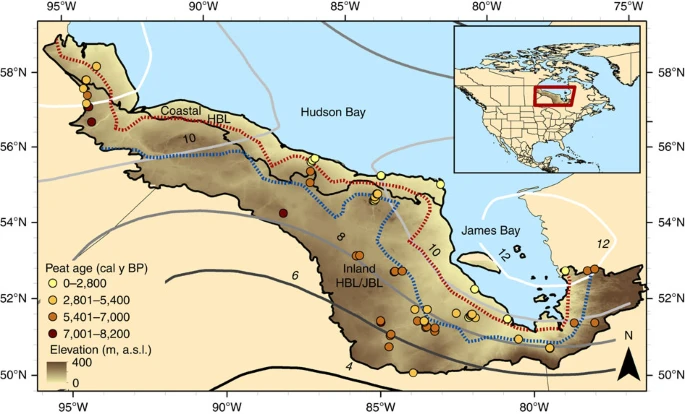 Ecosystem Extent
Nature-based Climate Solutions
Condition and Function of ecosystems
Connectivity - Habitats
GBF Headline indicator
Natural ecosystem & Red list of Ecosystems
Hudson Bay Lowlands 
A quarter of the globe’s wetlands, the HBL represents the third largest wetland in the world – 370,000 sq km (4%)
2nd largest peat complex - accumulated over 3+m in certain habitats 
Undergoing isostatic rebound: 1 to 1.3 meter per 100 years
Subarctic ecoregion with a strong temperature and precipitation gradient – Permafrost in northern areas
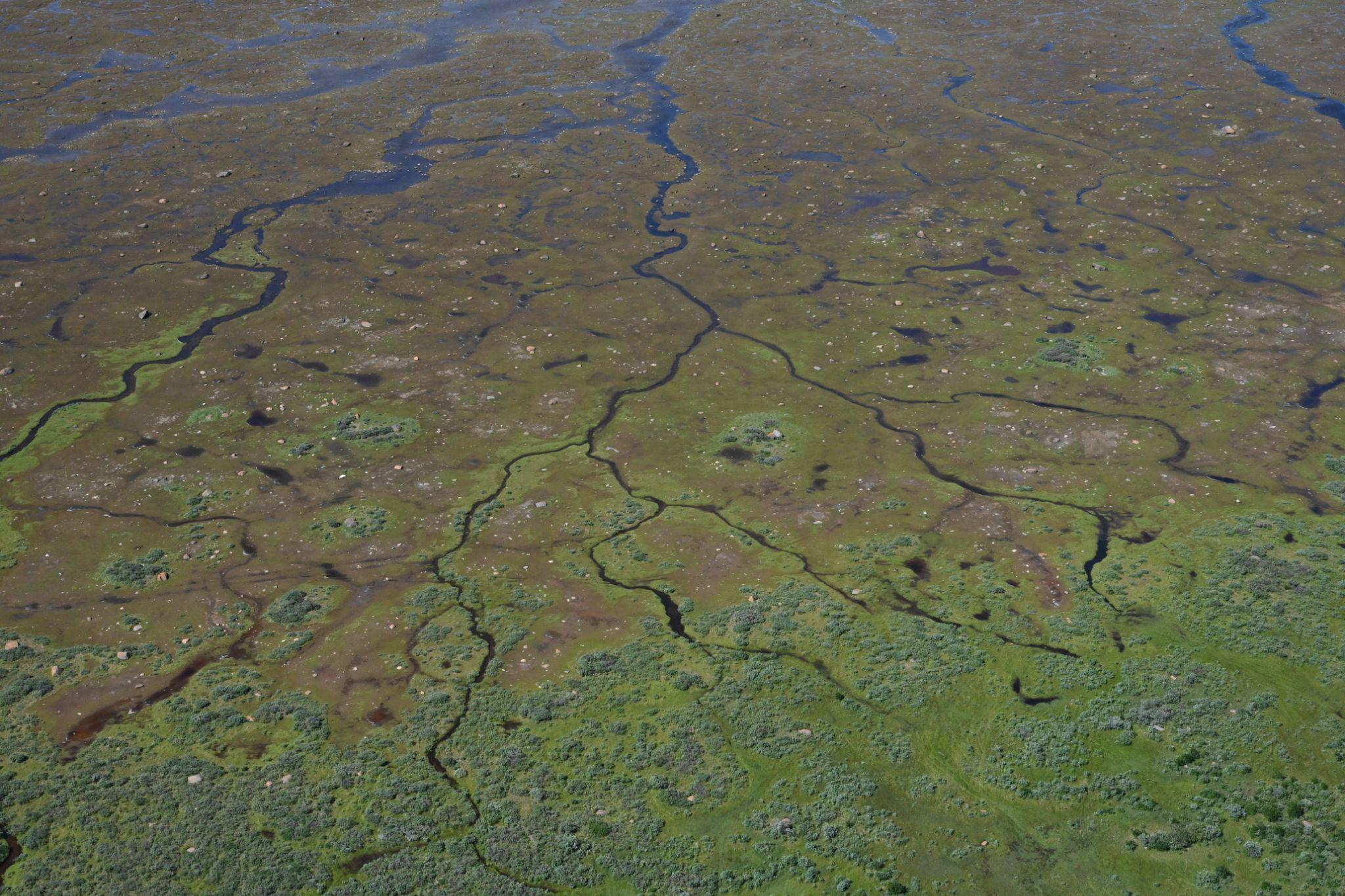 Photos: Leduc, August 2024
HBL Demonstrator Objectives
Hudson Bay Lowlands Ecozone
Develop standardized mapping approach with machine learning, AI, cloud computing & EO to map ecosystems across HBL
Establish ecotypes consistent with IUCN 2.0 Typology, a comprehensive hierarchical classification framework for global ecosystems. 
Wapusk National Park (HBL Demonstrator Site):
Determine what CEOS sensors contribute most to the discrimination of ecotypes.
Assess current limitations for utilizing datasets in an operational capacity.
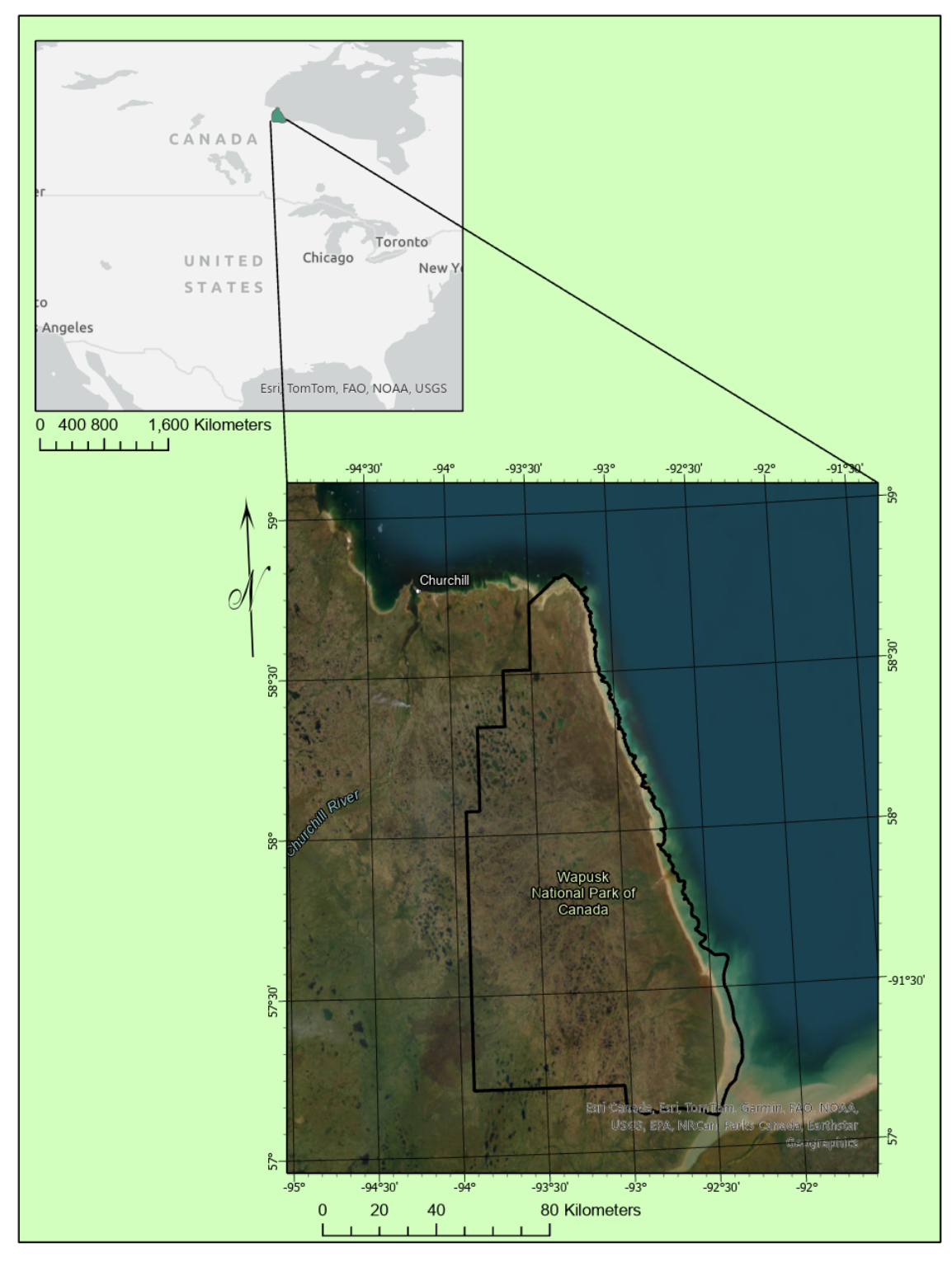 Wapusk National Park, MB, Canada
Cross-walking Local Ecotypes to National Ecosystems to Global Ecosystem Typologies
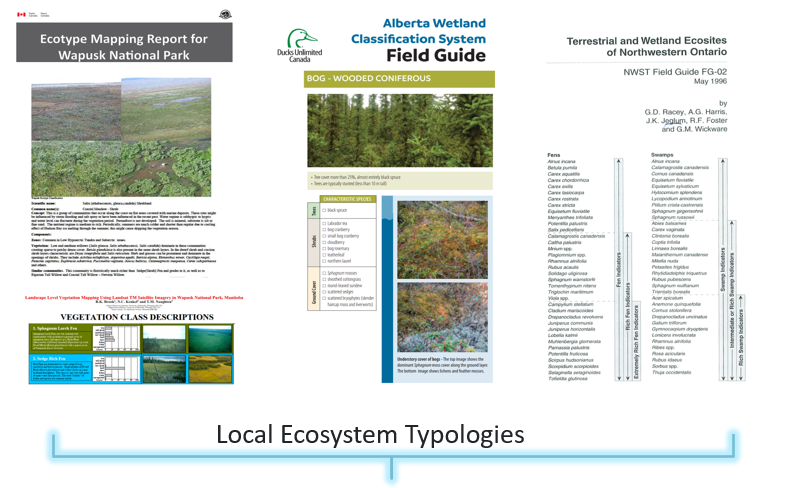 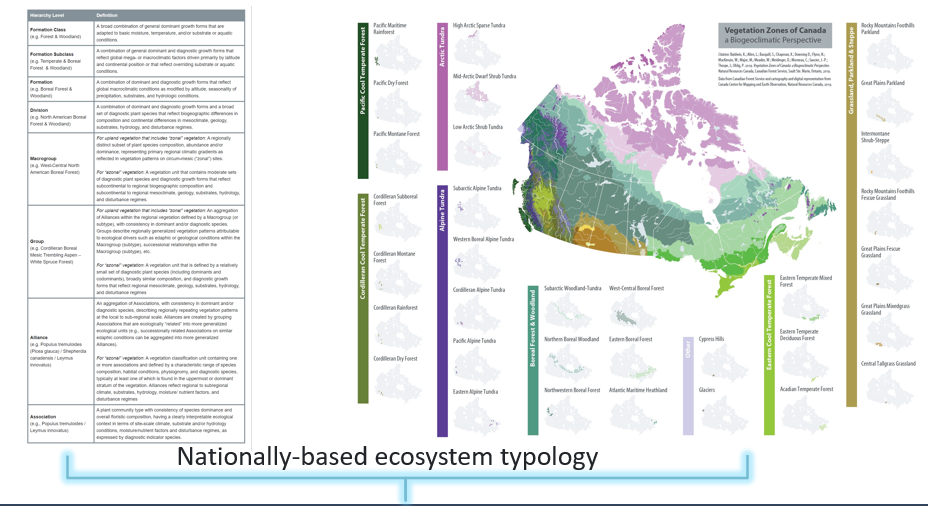 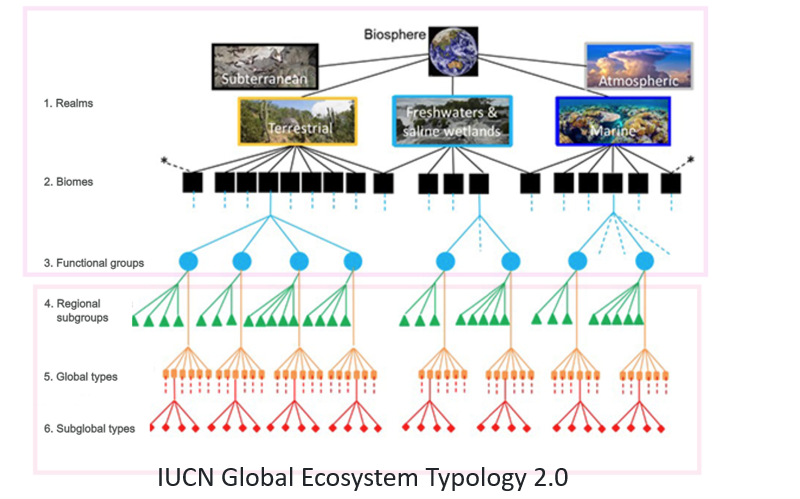 Data sets & testing scenarios
EO data has been received and/or accessed & processed throughout 2024 with the latest data sets coming Summer 2024.
AI for Ecosystem Mapping of the Hudson Bay Lowlands
Employing various machine learning/deep learning algorithms for the purpose of ecosystem classification.
‘The primary difference between machine learning & deep learning is how each algorithm learns and how much data each type of algorithm uses.’
We have successfully implemented RandomForest (RF), Convolutional Neural Networks (CNN) and the U-Net architecture for classification 

Additionally, we deployed machine learning algorithms to perform similar classifications on cloud platforms within the CEOS Analytical Laboratory (CAL).
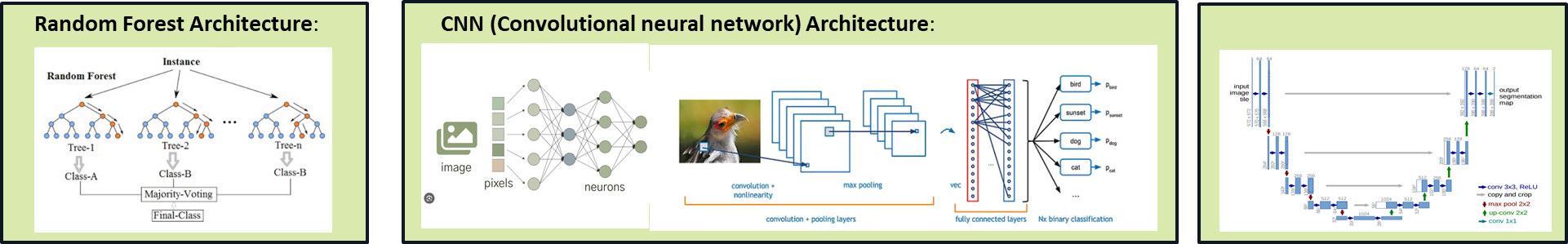 U-NET Architecture:
EO extents & field surveying
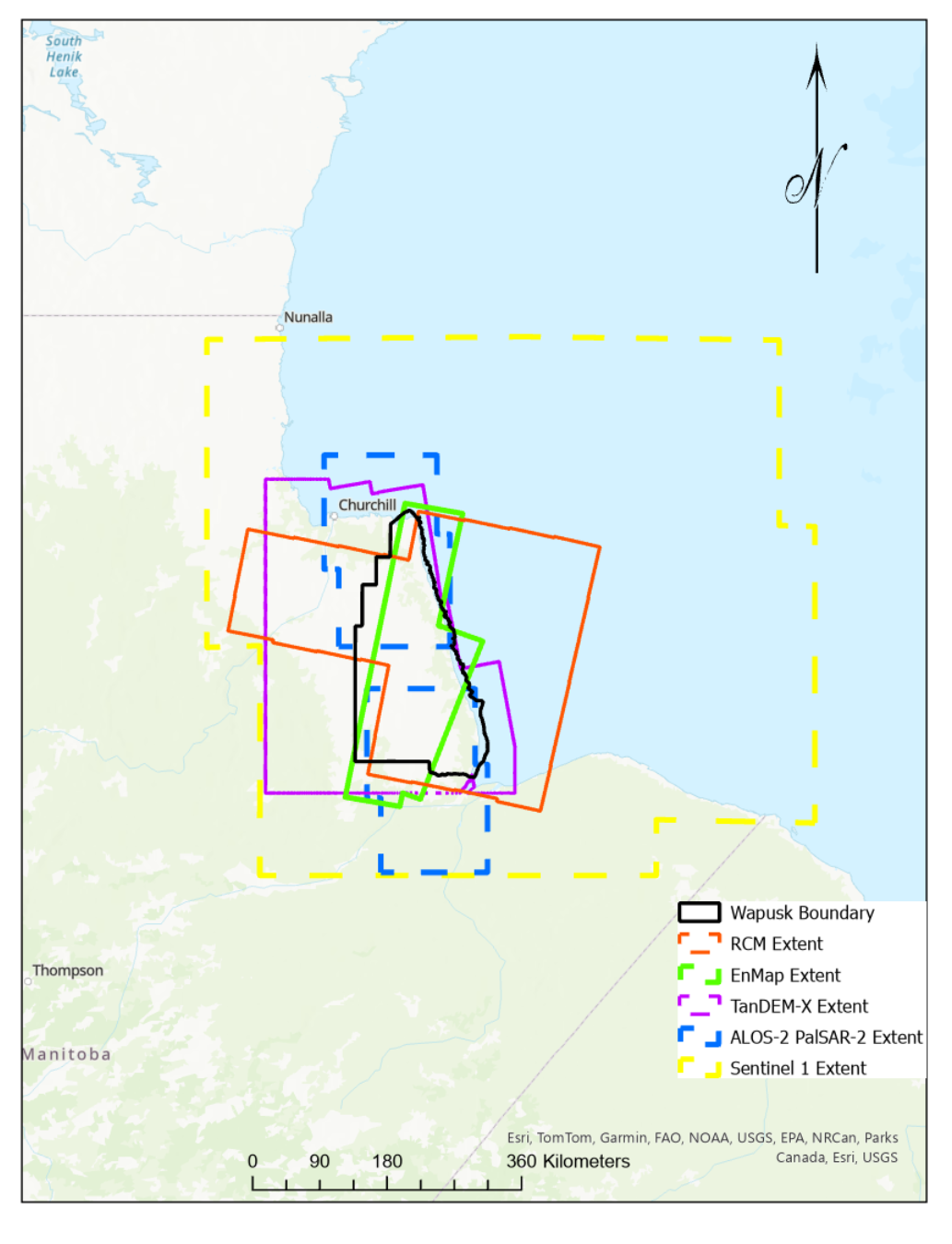 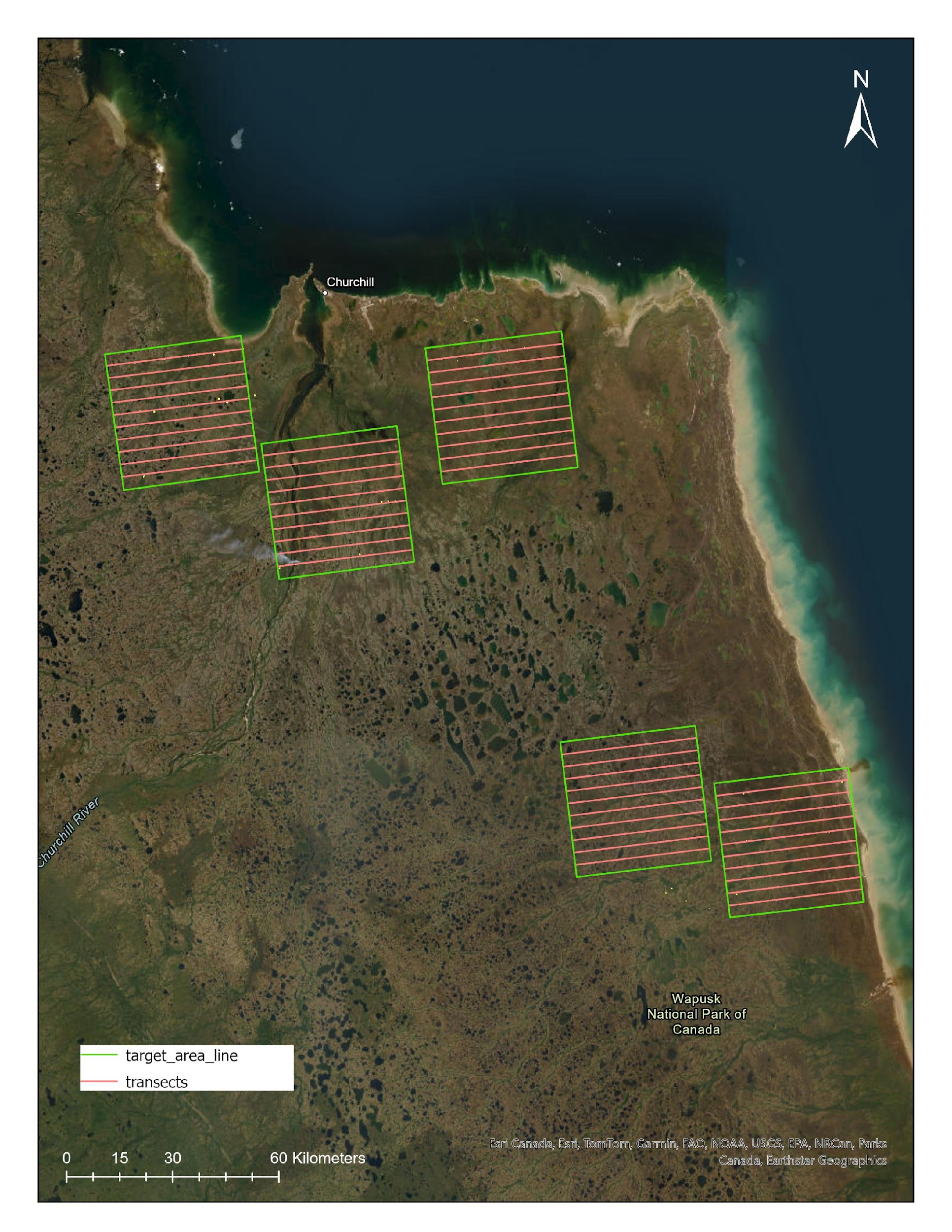 Sentinel 1 (yellow) had the largest spatial and temporal coverage (105 dates of images due to orbit overlap)

EnMAP (green) has the smallest spatial coverage and least temporal coverage (2 concurrent July dates)

RCM (red) & ALOS-2 PalSAR-2 (blue) had different acquisitions temporally and spatially but full coverage of Wapusk was obtained several times throughout the growing season by both systems
EO Data Extents
Field campaigns completed 2024 in Hudson Bay Lowlands using helicopter transects, air calls & ground plot sampling to supplement older field data.
Outcomes Combined EO datasets: Overall Accuracies
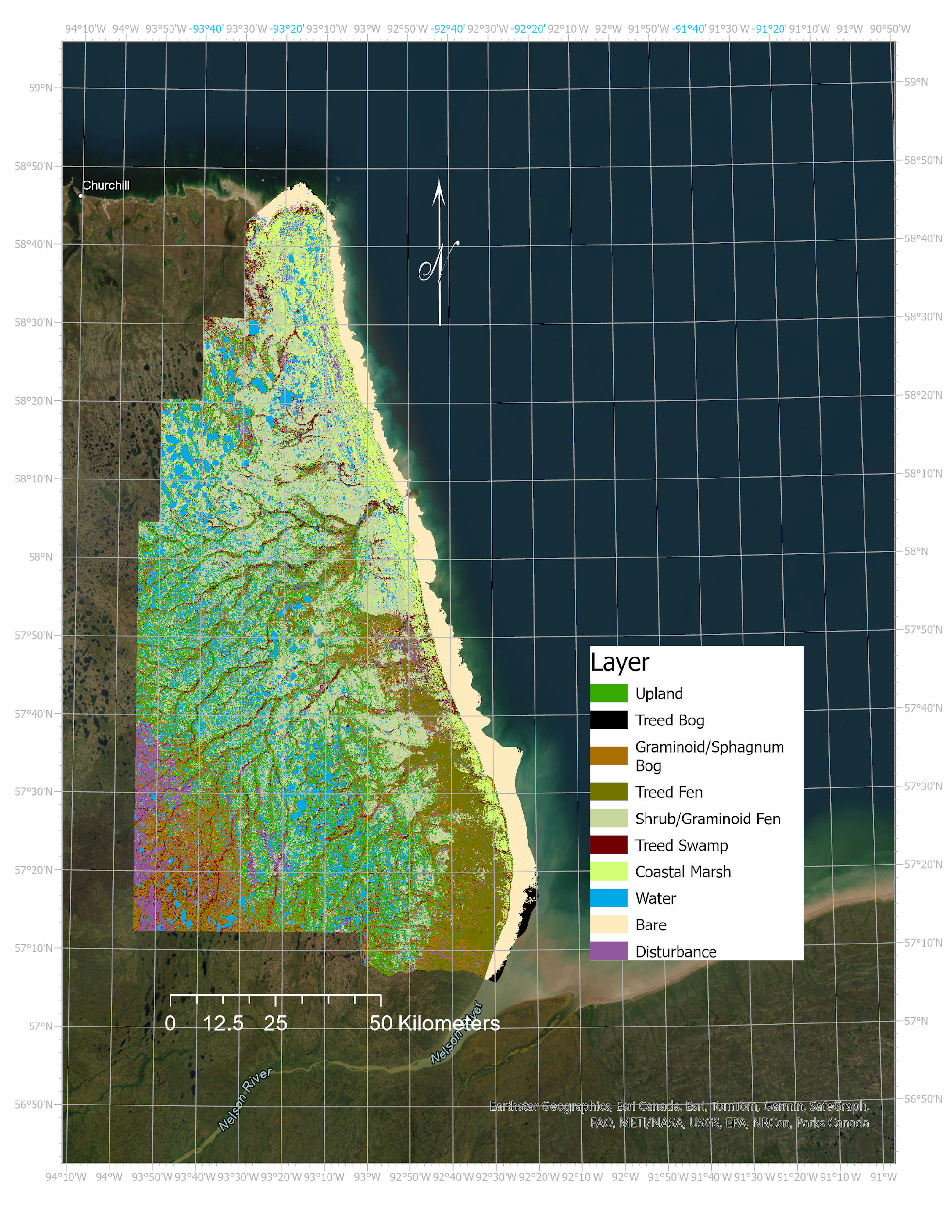 Combining data types (e.g. optical and SAR or different SAR frequencies) improved overall class accuracies
For individual EO type data stacks -  overall classification accuracies range 54-72%.
Wapusk NP 2024  Ecotype Classification
Outcomes Combined EO: EO Feature contributions
Feature importance testing using ‘Conditional Permutation Importance’ ranking  
For optical imagery (Sentinel-2 & EnMAP) the blue, red, red edge, and NIR bands were the highest contributing features from spring and summer imagery
For SAR imagery (ALOS-2 PalSAR-2, RCM & Sentinel 1) HH intensity consistently was the highest contributing feature no matter the frequency (C-band or L-band) and typically were from spring and late summer/ fall imagery
Ongoing challenges and future efforts
Data quality & processing issues: 
ENMAP: Images had north-south reflectance gradient
Data lack consistent coverage (spatially & temporally)
makes direct comparison of all sensors challenging
Seasonal data is optimal
In situ training and validation data
High quality & resolution needed
Limited availability
IUCN Typology
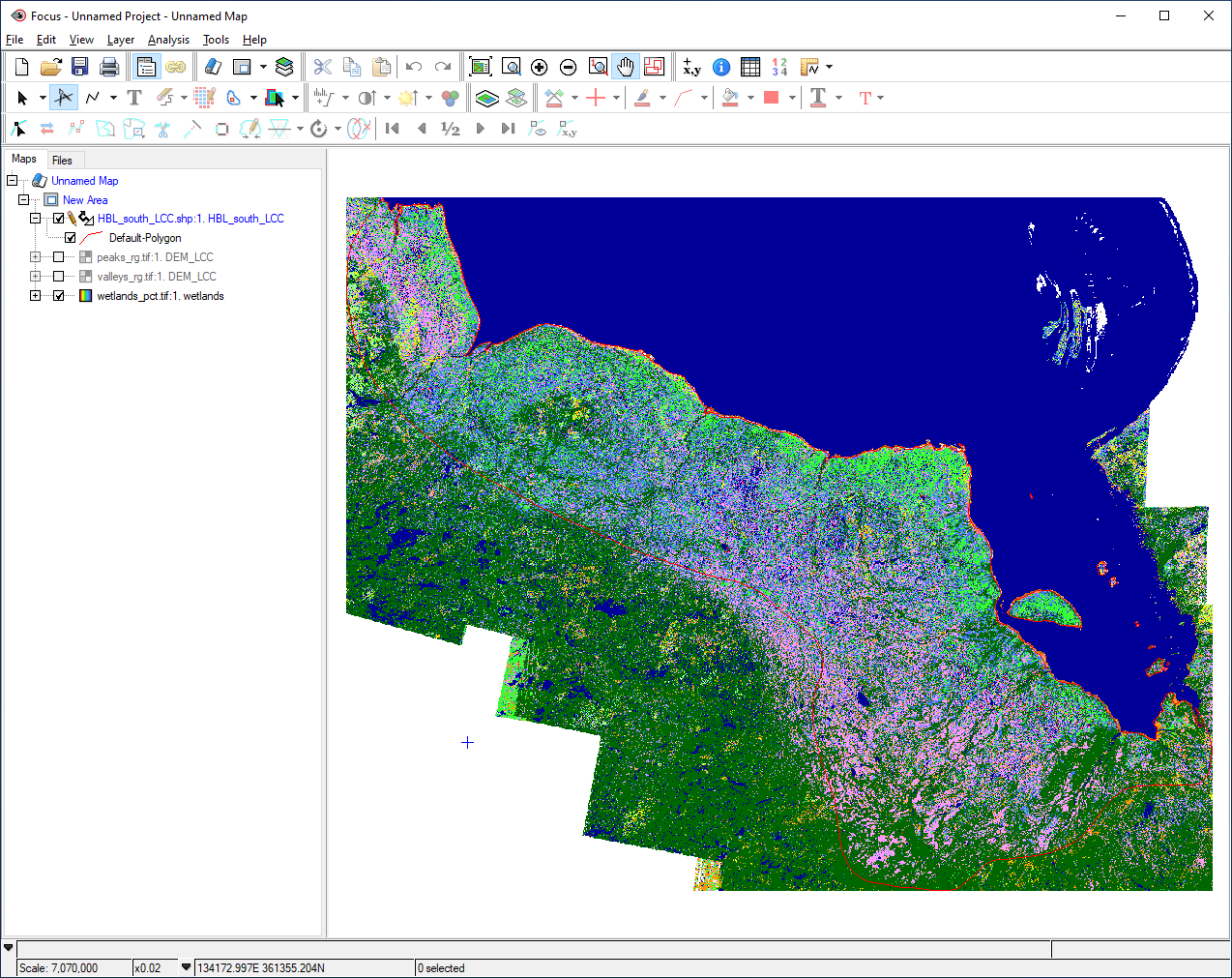 Recommendations from HBL Demonstrator
EO Ecosystem Mapping (Extent, Condition, Function) is by vegetation proxy
Ecosystems driven by climate, site factors, hydrology, nutrients/substrate, 
High Resolution Bare Earth Model is required for ecosystem mapping & change analysis
SAR derived surface models are limiting
Processing to remove artifacts needed – AI/ML algorithms 
Signal to noise ratio is important 
Calibration
Compositing
Noise floor
Fully polarimetric (quad-pol or pseudo QP) is as good a multi-spectral optical
Consistent acquisitions are required for optimal biodiversity results
Truly BIG DATA – Compute power becomes limiting
Hyperspectral is important – but more work needed to implement research into at-scale products